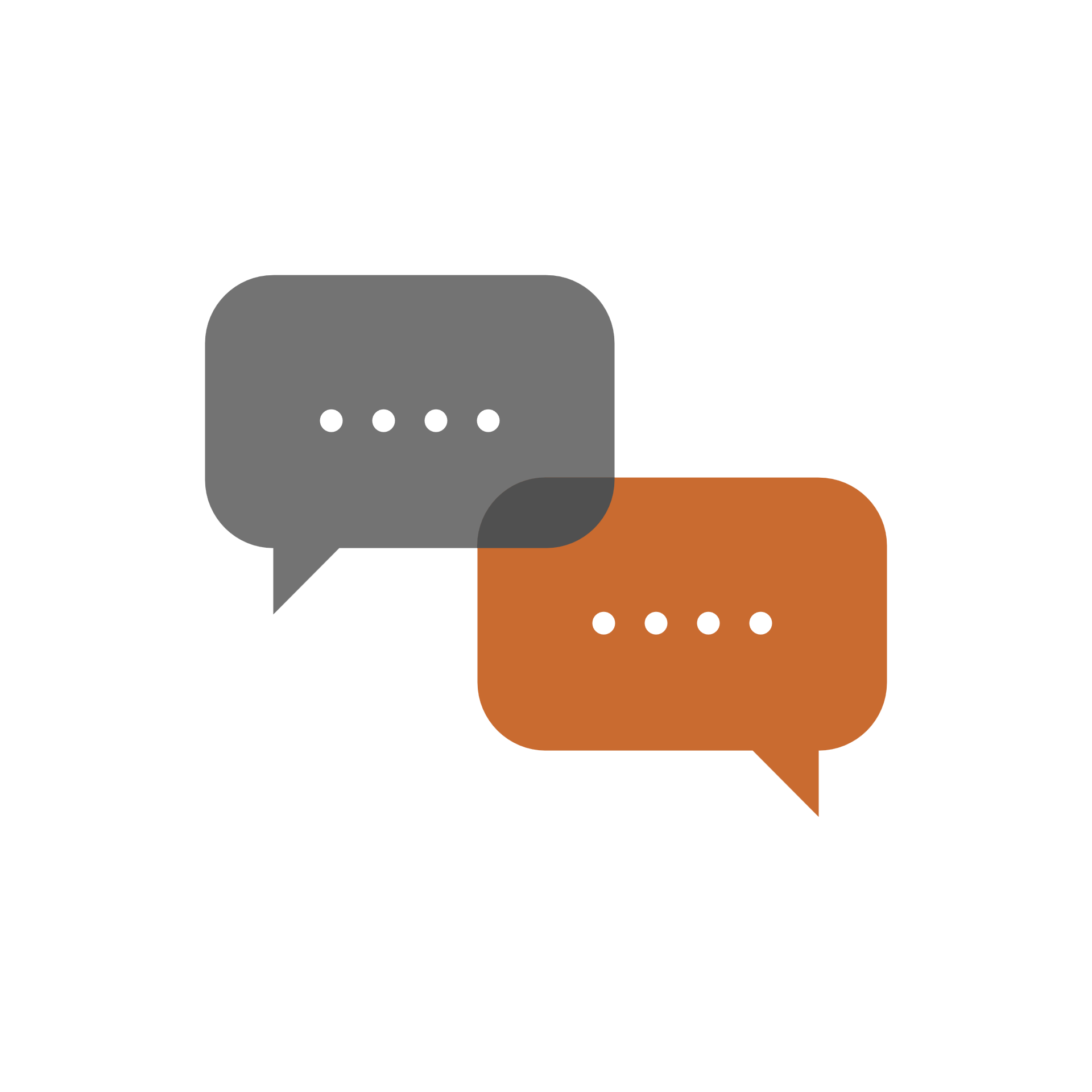 EBrokerage Residential/Nursing Care UpdatesProvider Care Home Forum3rd July 2025Joe CraggCommissioning Manager
What is eBrokerage?
eBrokerage is a digital platform designed to streamline the process of sourcing care services. It is designed to maximise resources and ensure timely, responsive support in meeting LCC’s Care Act duties and assessed needs.

This solution is already being successfully used to source Homecare packages across Lancashire, and we are now in process to implement across the Care Home Market.
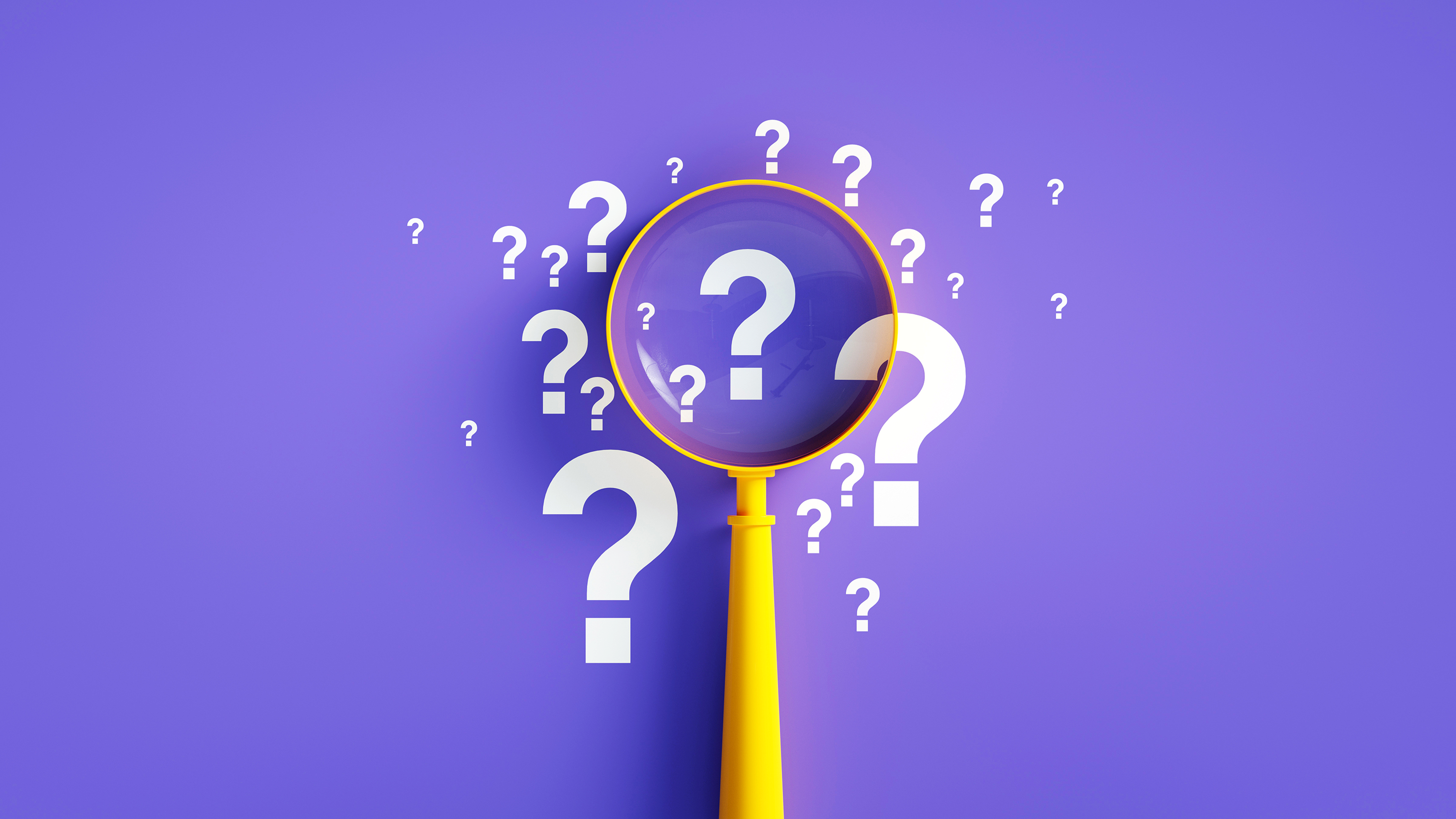 Key Benefits
Multiple contacts through a single account
Web-based platform – no software installation required
All offers and referrals consolidated into one system
User-friendly interface
Enhanced communication throughout the process
Improved efficiency through reducing manual processes
Simplified care package management - new care packages online instantly. Approved care providers receive automated notifications and can submit bids for these packages
Enhanced compliance features – Automated record keeping, data security, regulatory reporting and audit trails
Comprehensive pre and post live support
Next Steps
Care Home & Nursing Home Information Form
Name of Care Home:
Address:
Contact Person:
Phone number:
Email address:
Specialist Services Available
☐ Acquired Brain Injury
☐ Alcohol Dependency
☐ Ao2
☐ Bariatric
☐ Disinhibited Behaviors 
☐ Gender Specific Unit
☐ Hoist
☐ NG Tube
☐ Under 65
☐ PEG Fed
☐ Substance Misuse
☐ VAC therapy
☐ Syringe Driver
Types of Care Provided
☐ Residential Care
☐ Nursing Care
☐ Dementia Care
☐ Short Break
☐ Palliative/End-of-Life Care
☐ Mental Health Support
☐ Physical Disability Support
☐ Learning Disability Support
☐ Rehabilitation Services
☐ Other (please specify): ____________________
Facilities and Amenities
☐ En-suite Rooms
☐ Garden/Outdoor Space
☐ Communal Lounges
☐ Dining Facilities
☐ Wi-Fi Access
☐ On-site Café
☐ Activities Programme
☐ Transport Services
☐ Pets Allowed
☐ Other (please specify): ______________________